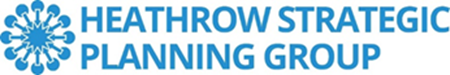 HSPG Mini-Summit
27 January 2022
HSPG Reflections on 21-22& Priorities for 22-23
HSPG - Current structure
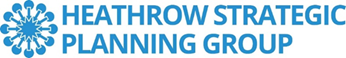 Representation at Heathrow’s new Council for Independent Scrutiny of Heathrow
HSPG Mini Summit 2-3 x year
- Chaired by leaders from funding bodies in rotation
- All officers invited, sub-group feedback encouraged
- Opportunity to share the ‘big picture’, spotlight ‘themes’ of interest, promote partnership, increase profile and invite guests
HSPG/HAL Executive Partnership Board
Leaders/LEP CEXs and portfolio holders
HAL Chief of Staff
3 x year
Chief Officer Steering Panel
Input / soundings from CEX/Exec Directors from contributing HSPG members on key strategic matters
HSPG Secretariat
Support and coordinate HSPG activity across partnership
Bi-monthly working groups
Surface Access Group
Economic Development & Renewal Group
Environment and Airspace  Group
Spatial Planning Group
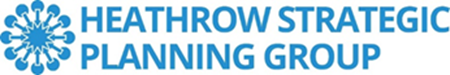 HSPG 21-22 Strategic Objectives
Maintain functional partnership ahead of any further decisions on expansion 
Develop officer and political relationships across the functional economic market area and GLA boundary and explore opportunities to better exploit unique geography of partnership
Maximise collaboration between members, HAL, HMG and other parties on longer-term economic recovery and renewal of the sub-region. 
Maximise opportunities to engage HAL in meaningful and sustained partnership working, given their strategic challenges / shared interests
Explore opportunities for more proactive member collaboration and on specific projects given HAL’s reduced role in agenda setting
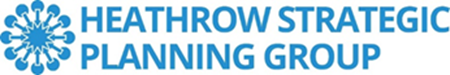 HSPG 21 -22 – Highlights
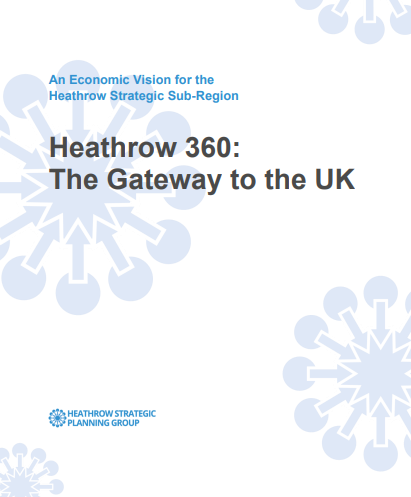 Completed a refresh of the Economic Development Vision & Action Plan: Heathrow 360
Began the development of a roadmap for applying the carbon ‘insetting’ concept in the HSPG area
Developed sub-regional understanding around the ‘local area energy planning’ (LAEP) process, contributed to workshops and specifications to develop
Scoped further work on the Joint Strategic Planning Framework and associated evidence bases
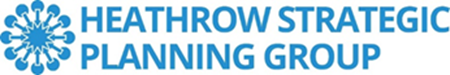 HSPG 21 -22 – Highlights
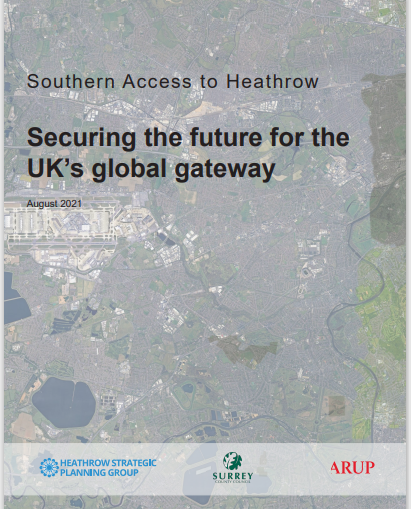 Submitted consultation responses to Heathrow, DfT, CAA on a wide range of subjects important to future of aviation / airport / climate emergency  
Developed a position statement on Southern Rail Access; a funding bid to National Highways to support active travel improvements; and responded to Heathrow’s new Surface Access Strategy and Sustainable Travel Zone
3 mini summits, covering a range of topics from decarbonisation to southern rail access, 24 meetings of our thematic working groups, 2 Chief Officer meetings and 3 executive partnership boards.
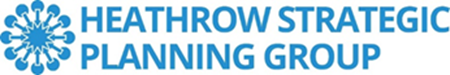 December Strategy Planning Day: Reflections
Recovery to renewal reflecting the need for change and development in Heathrow’s role, but maintaining the focus around ‘Heathrow 360’ and the airport multiple hub functions:
Integrated surface transport hub 
Energy hub 
Business hub 
Sustainability hub
Clear need for HSPG to act as a unified voice for stakeholders to amplify their voice to Heathrow and Government 

Complement HAL Heathrow 2.0 Refresh with a Statement of Common Ground on Sustainable Growth for HSPG area.
A need to respond effectively to the moving parts at a national level – particularly in relation to funding for London and county deals etc
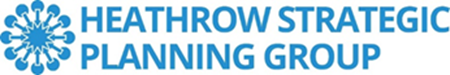 HSPG 22-23 Strategic Objectives
Continue to develop officer and political relationships across GLA boundary and explore opportunities to better exploit unique geography of partnership
Maximise support for collaboration between members, HAL, HMG and other parties around longer-term economic recovery and renewal of the sub-region: specifically building on EDVAP refresh to develop a wider HSPG statement on Sustainable Growth
Further develop proactive collaboration by members on specific projects particularly to contribute to achieving Net Zero and adaptation to climate change 
Enhance the evidence base about economic and other changes in the HSPG area and the implications for spatial planning
Diversify funding sources and secure external funding
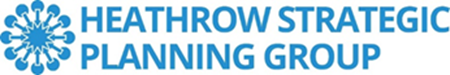 HSPG Emerging Workplan for 2022-23
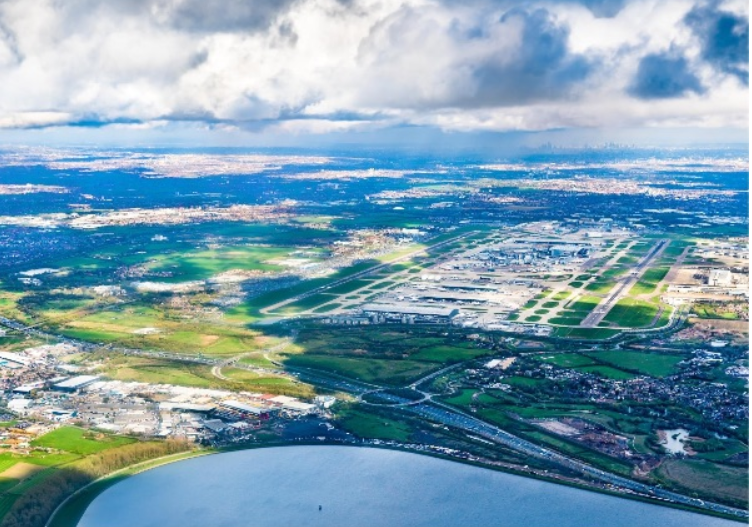 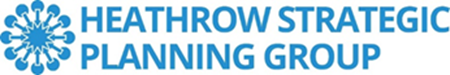 HSPG Emerging Workplan for 2022-23
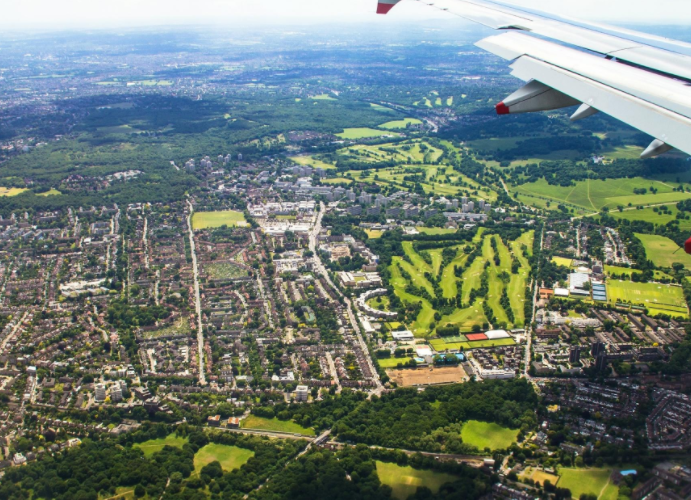 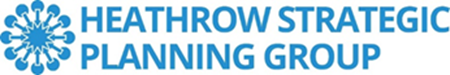 HSPG Emerging Workplan for 2022-23
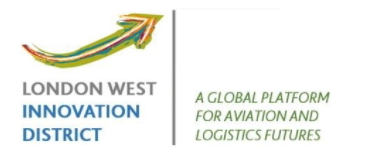 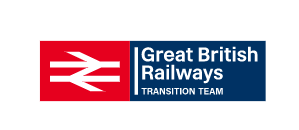 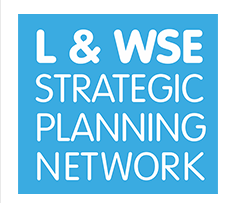 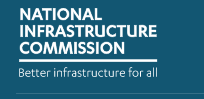 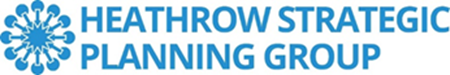 HSPG 22-23 Priorities - Reflections
Secretariat are keen to get participant feedback on our plans for 22/23

Please visit Slido.com #HSPG for three quick questions.